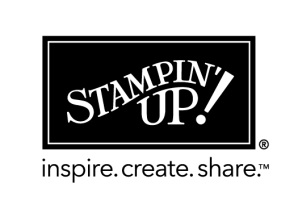 Anleitung Minibook
(Messeprojekt Astrid)
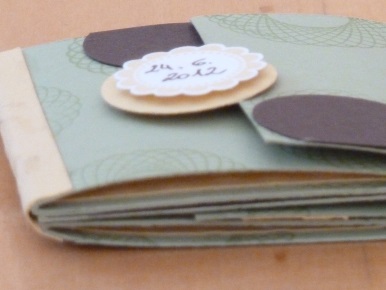 Zuschneiden:
Cardstock A4  2 Streifen zu 2,5“ der Länge nach

Falzen:
Streifen 1:  2 ½“ – 5“ – 7 ½“ – 10“ 
Streifen 2:  2 ½“ – 5“ – 7 ½“ – 10“ – 10 1/8“


VOR dem Falten den Hintergrund stempeln (wer mag  ), danach im Zickzack zusammenfalten

Streifen zusammenkleben:  Rückseite der letzten ganzen Seite mit der Rückseite 1. Seite des 2. Streifens
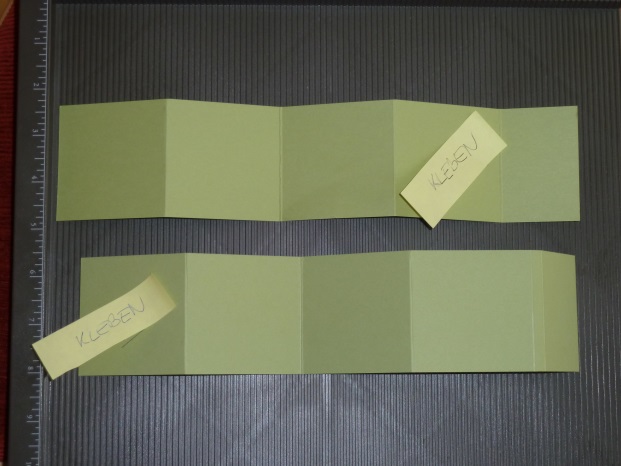 Streifen1 - Rückseite
letzte ganze Seite
Streifen 2 Rückseite:
erste ganze Seite
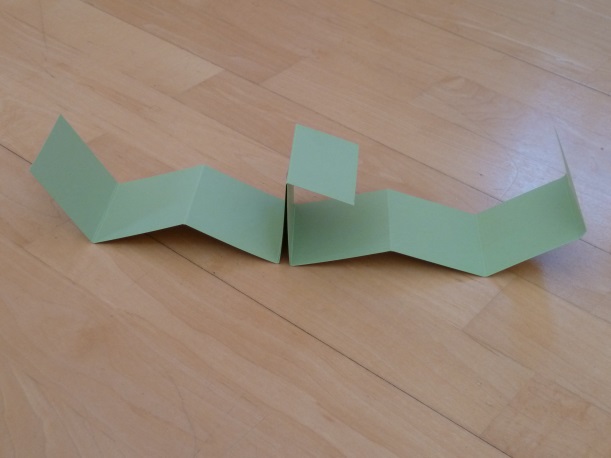 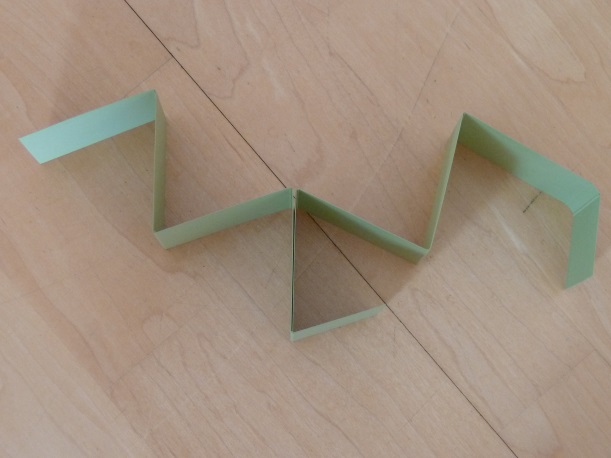 von der Seite
von oben
Die RÜCKSEITEN zusammenkleben: entweder vollflächig , oder nur die Ränder, wenn ein  „Täschchen“ offen bleiben soll:
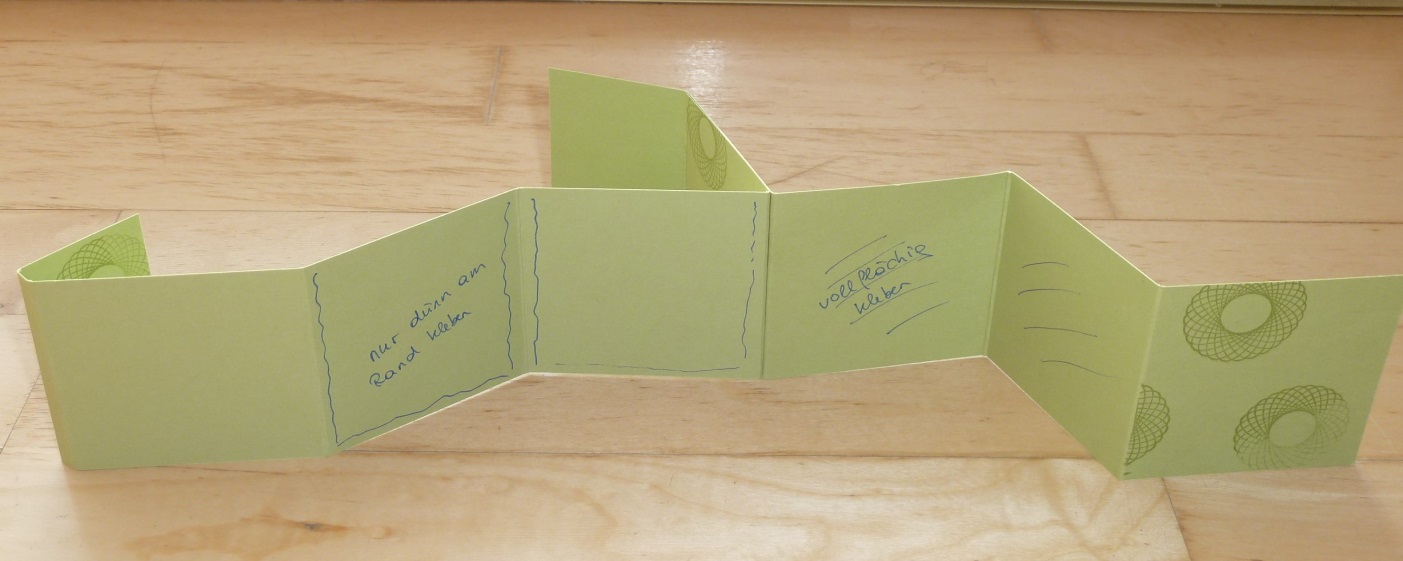 Nur seitlich und unten einen dünnen Klebestreifen  Täschchen
Vollflächig zusammenkleben
Beim Täschchen mit einem Kreis-Stanzer (ich hab den 1“-Stanzer genommen) oben eine Aussparung stanzen, damit der Inhalt leichter rausgenommen werden kann.
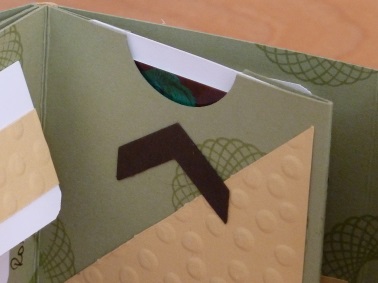 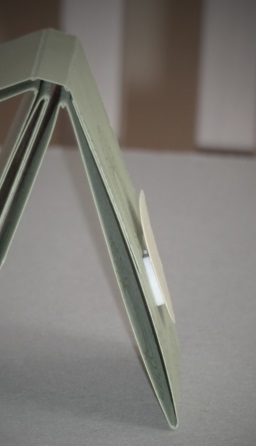 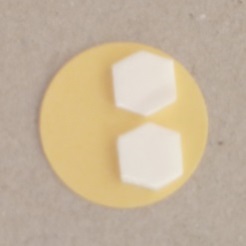 Verschluss: Kreis 1“ – auf einer Hälfte 3D-Klebepads anbringen, das Minibook schließen und den Kreis so andrücken, dass die Lasche vom nicht klebenden Teil des Kreises gehalten wird
Und nun: nach Lust und Laune dekorieren
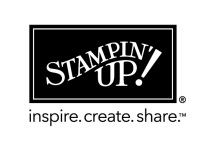 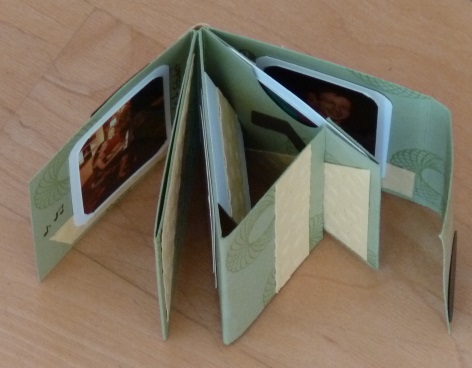 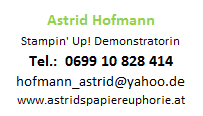